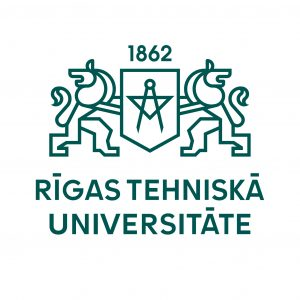 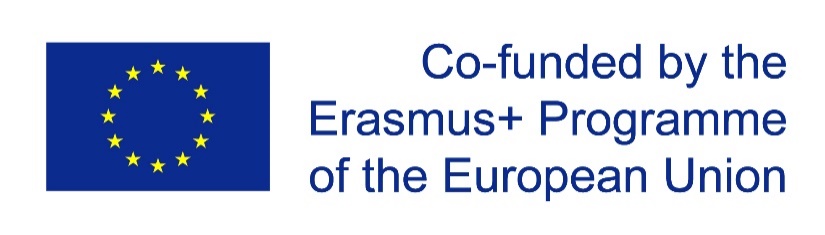 Development of practically-oriented student-centred education in the field of modelling of Cyber-Physical Systems - CybPhys
CybPhys: ONLINE MEETING
 Management meeting
WP2 report
Partner: Mozyr State Pedagogical University named after I.P.Shamyakin
Name: Tatsiana Paliyeva
Date: May 04, 2021
1
What we promissed! Indicators 1
Expected number of new/updated courses to be DEVELOPED/ ACCREDITED/ IMPLEMENTED: 5.
Volume (in ECTS) of new/updated courses: 17.
Number of planned learners enrolled per course delivery: 25/25.
Expected number of partner country "HEIs' students" to be trained: 50.
Expected number of partner country "HEIs' academic staff" to be trained: 8.
Expected number of partner country "non-HEI individuals" to be trained (priv. sector, NGOs, civil servants, etc.): none.
Implementation of the curricular WP2
2.1. Development teaching materials for the bachelor- and master-students study programs and courses. 
2.2. Teaching staff training on curricula topics. Students training on curricula topics.
2.3. Teachers training on professional English languages skill.
2.4. Workshops for curricula and study programs development: WS2 – WS9
2.5. Curricula accreditation in the universities and Accreditation offices of PCs
2.6. Testing and validation of the developed education programs, courses and lab practices.
2.7. Tuning of curricula and study programs in PCs universities
2.8. Measuring of a feedback of stakeholders.
2.9. Double Degree Master program development and accreditation.
2.1. Development curricula and study programs for education.
Teaching materials for the bachelor students study programs and courses: electronic study and methodology complexes have been developed for each updated/modernized course and uploaded to MSPU&BSU moodle platform.
E-books development: Computer modelling of physical processes (handbook for students and PhD students)
Results: 9 chapters of the book were uploaded to BSU moodle platform; all the chapters are implemented in English, 1 chapter is being translated.
2.2. Teaching staff training on curricula topics. Students training on curricula topics.
Trainings of teaching and technician staff on curricula topics, new ICT tools, advanced educational technologies. 
Teachers training in RTU, KU Leuven and UCY universities. 
PCs teachers after returning home will organize the cascade training for the sharing of EU experience. 
Regional 3 days’ seminars that include master classes  1 – in Gomel; 1 – in Chernihiv.
Students training on curricula and study programs topics in EU universities 2 week trainings 
Regular videoconferences for teachers involved into the new bachelor and master-level curricula and programs.
2.3. Teachers training on professional English languages skill.
Participation in the training by MSPU team:
Valery Naunyka;
Tatsiana Paliyeva;
Elena Ovsiyuk;
Aliaksandr Makarevich
Aliaksandr Holub;
Valiantsina Davydouskaya;
Tatsiana Loban.
2.5. Curricula accreditation in the universities and Accreditation offices of PCs
BSU will make accreditation education programs in the Ministry of Education:
- Mechanics and mathematical modelling (for bachelors)
- WEB-coding and Internet technologies (for bachelors).
KhNAHU accredit new master’s students program “Electric Vehicles and Energy-Saving Technologies” in the Ministry of Education:
Double Degree program with EU university – RTU.
CNUT new master program “Industrial Automation”  
KTU new master program in “Cyber-physical systems” will be accredit by the Ministry
MSPU new (4) and updated (1) courses will be accredited by MSPU Research and Methodology Council.
Curricular materials and set of documents related bachelor and master-level study courses will be accredited by the universities. 
Partners’ Report on curricula development: development and enhancement of lectures, lab practices  and compatible teaching (didactic) materials, August 2021.
Table of the Courses and Programs
2.6. Testing and validation of the developed education programs, courses and lab practices.
The testing of new developed programs will be:
autumn semester of the year 2. 
then in the spring semester of the year 3. 
The target of the testing is to get a feedback from the target groups: the teaching staff, the students of different levels and students’ organisations.
PCs universities will elaborate the Testing reports about testing results and present them at MC meetings:
Janvāris 2022
Jūnijs 2022